Подготовила: Бессонова  А Ю
Дикие животные
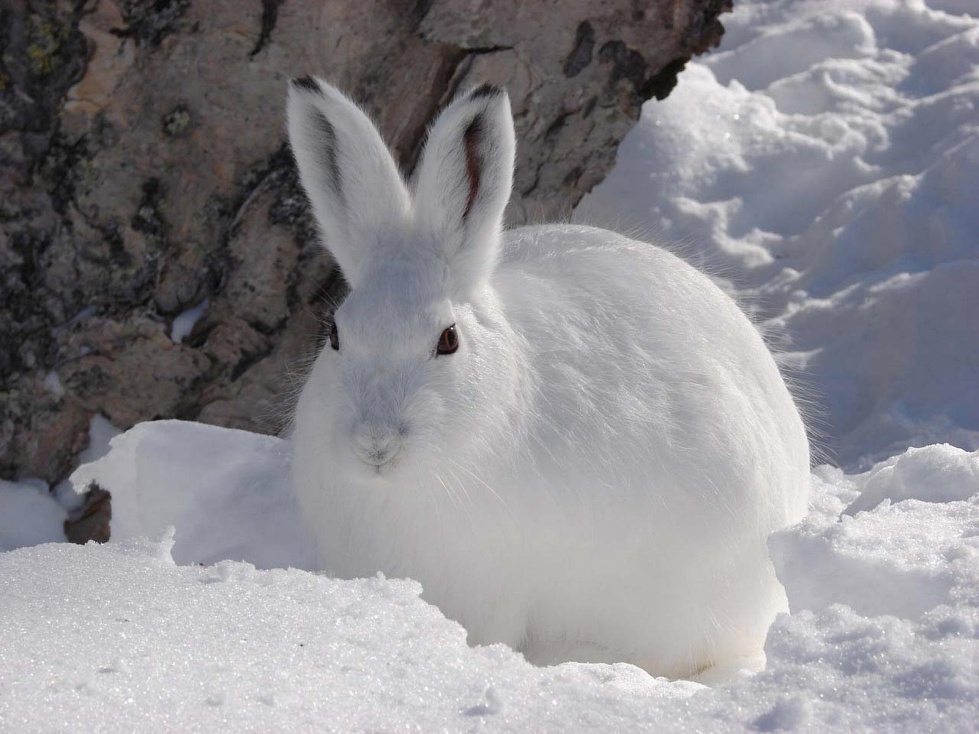 Зимой беленький,
А летом серенький,
Никто не обижает,
А всех сам боится.
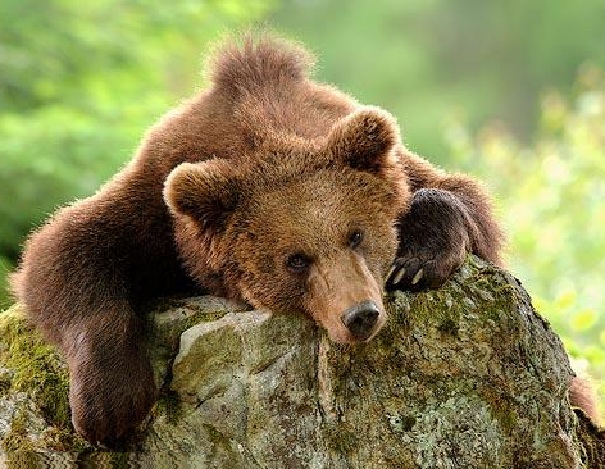 Он в берлоге спит зимой
Под большущею сосной
А когда придет весна
Просыпается от сна.
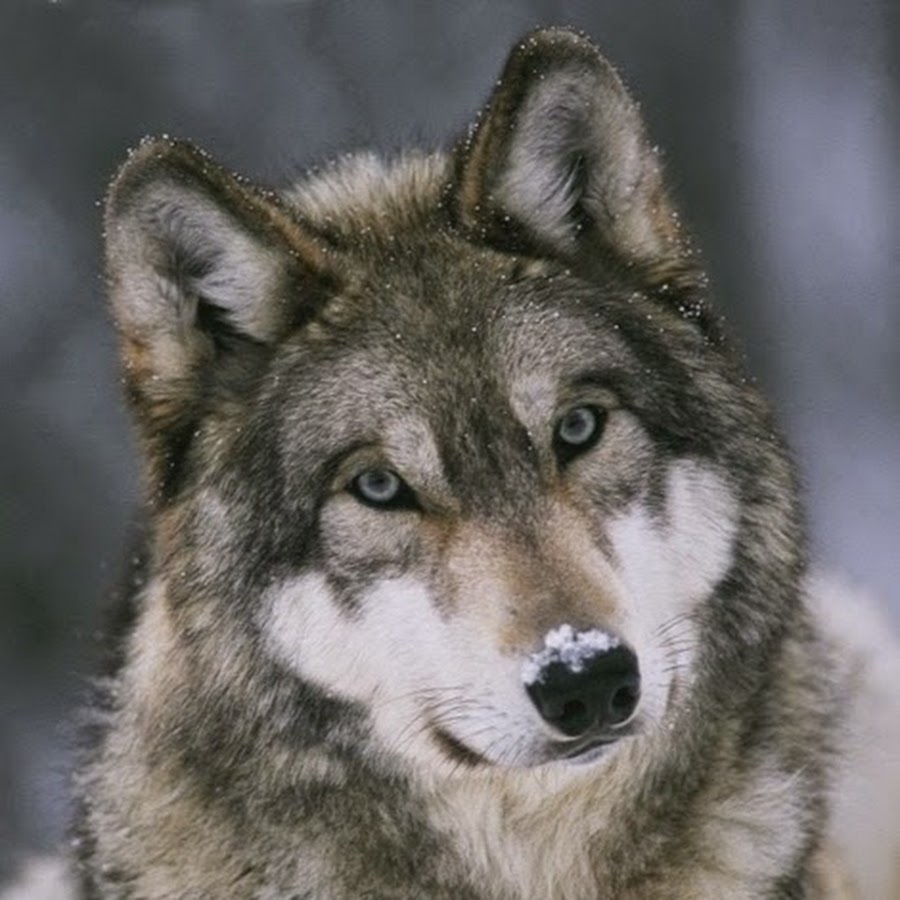 Кто зимой холодно
Ходит злой, голодный?
Рыжая птичница
В курятник пришла
Всех кур перечла
И с собой унесла.
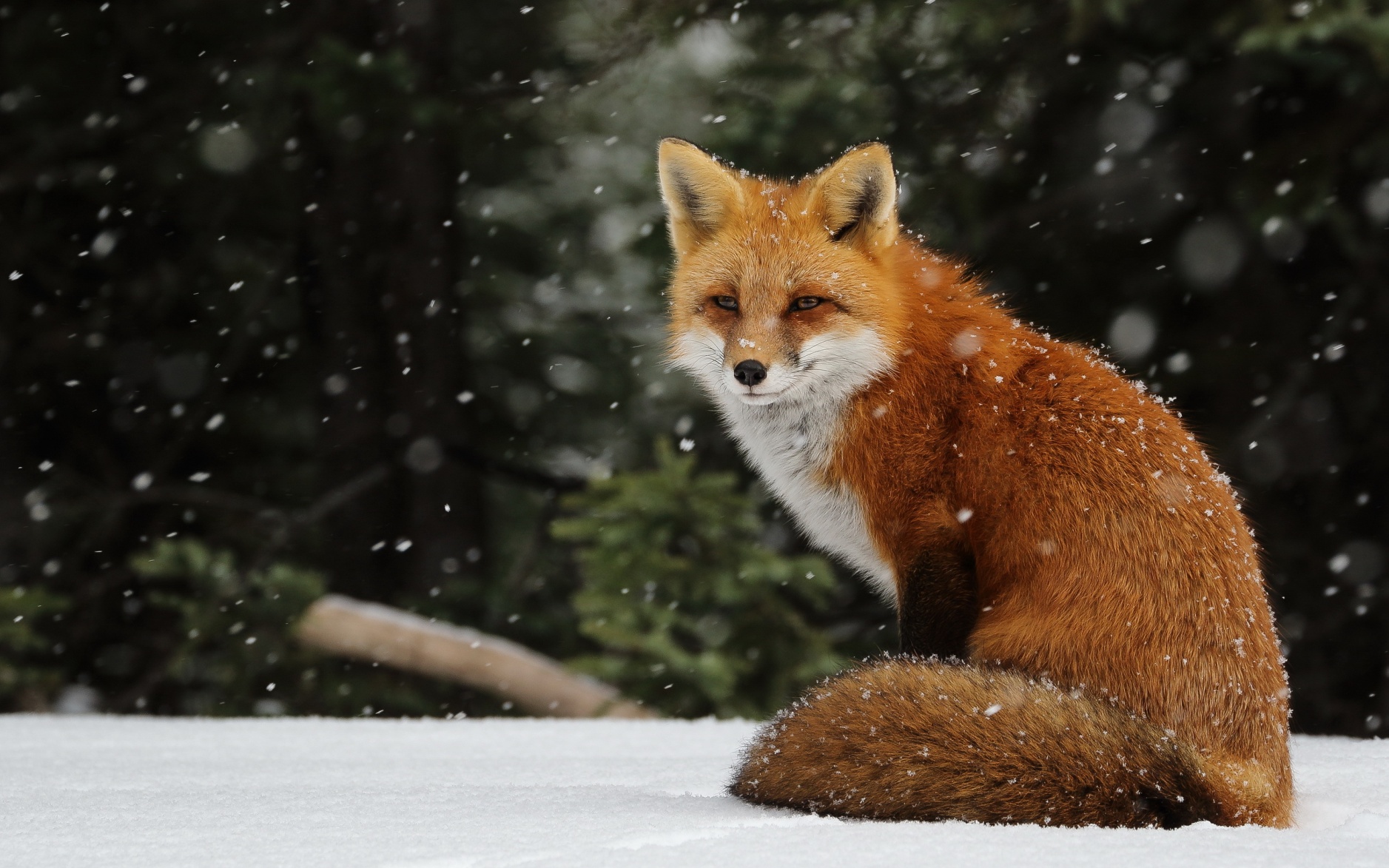 Кто по елкам ловко скачет
И взлетает на дубы?
Кто в дупле орехи прячет,
Сушит на зиму грибы?
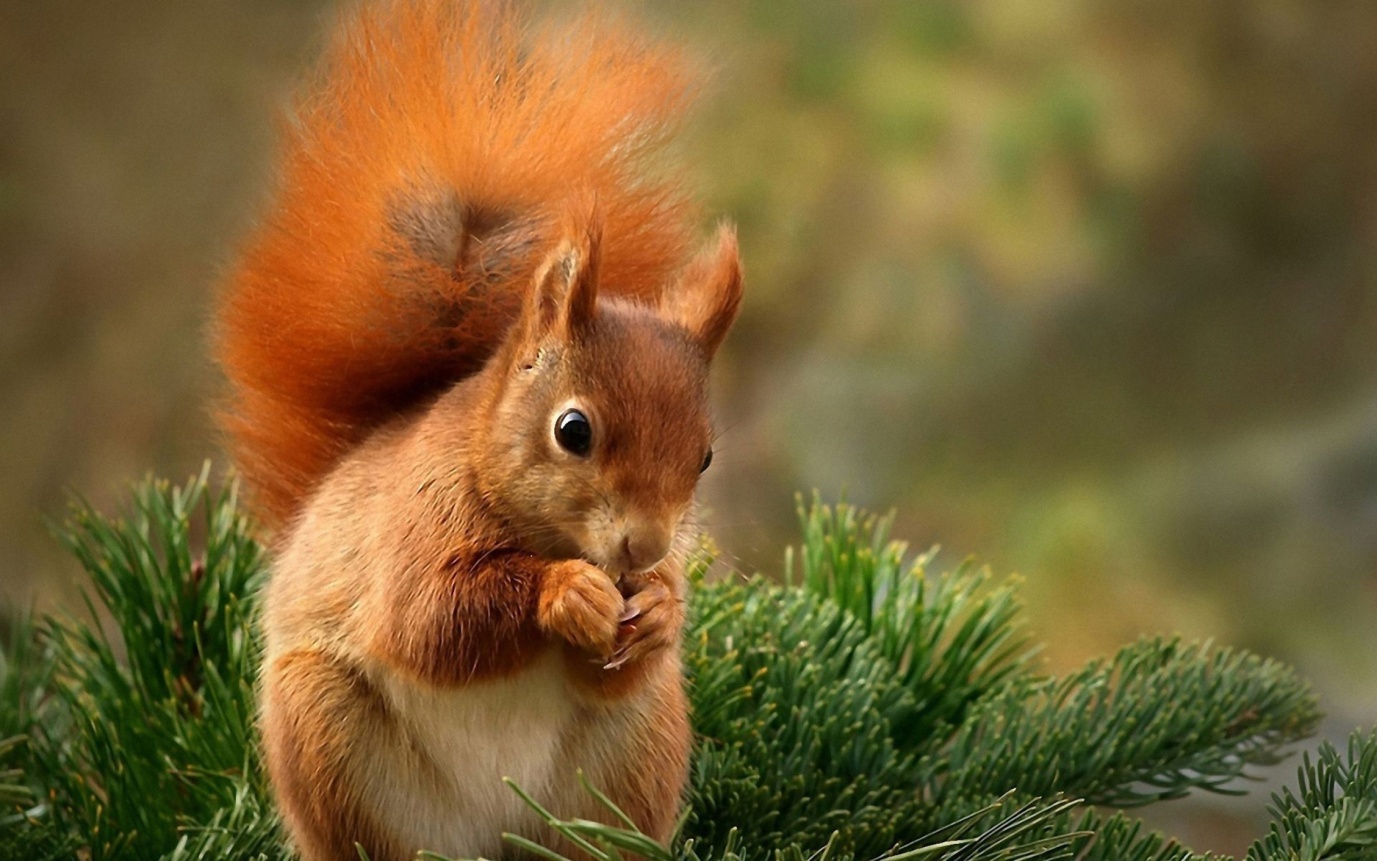 Кто на своей голове лес носит?
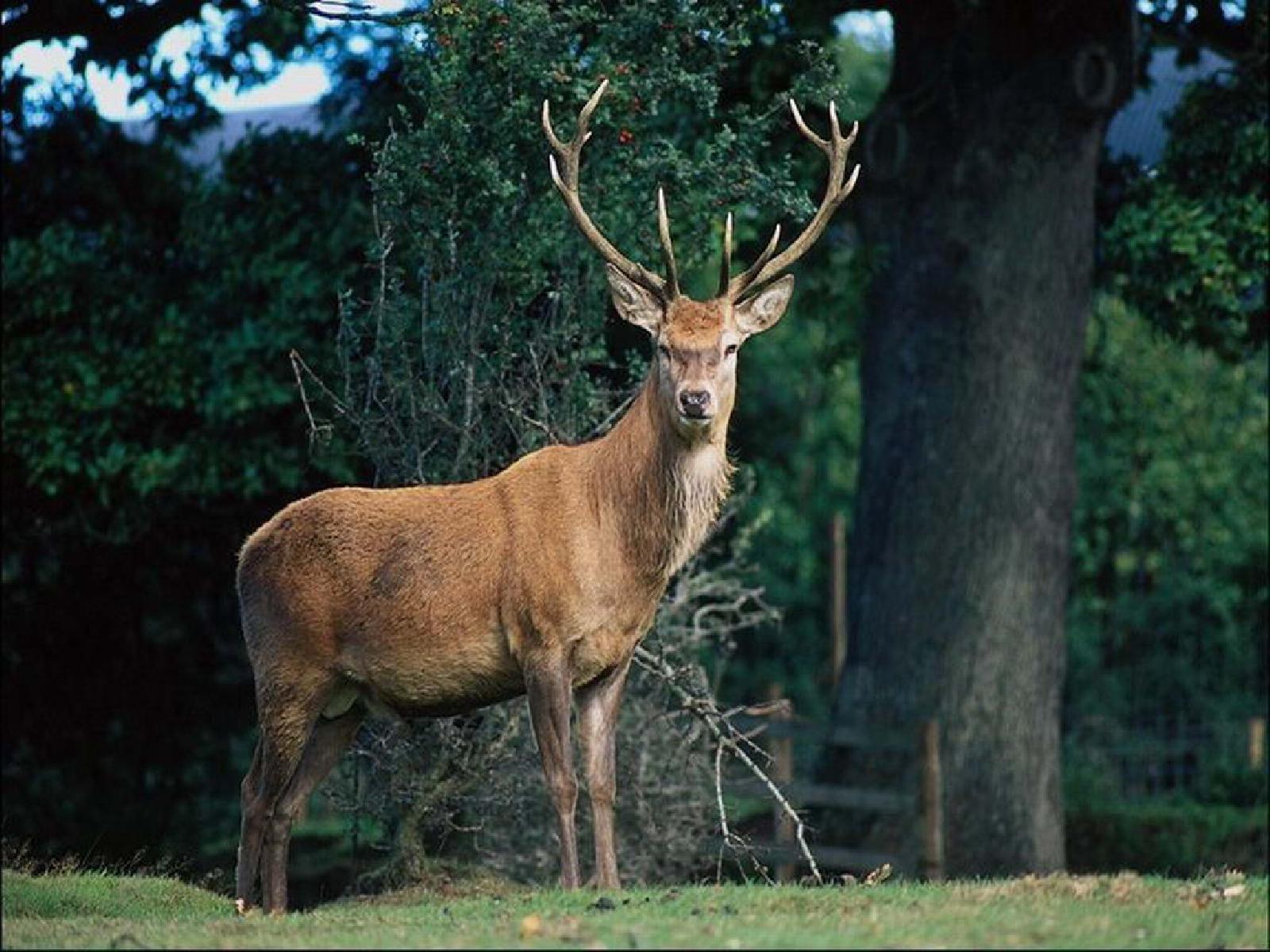 “КТО ГДЕ ЖИВЕТ?”
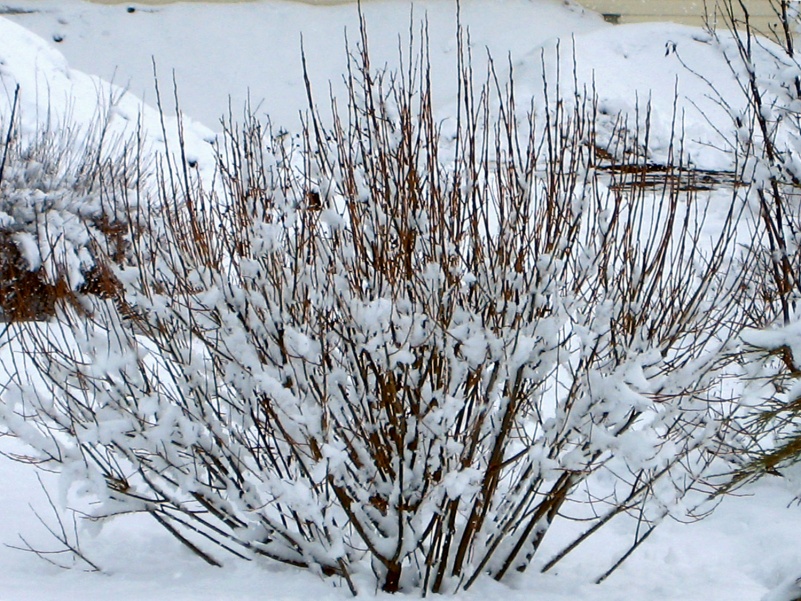 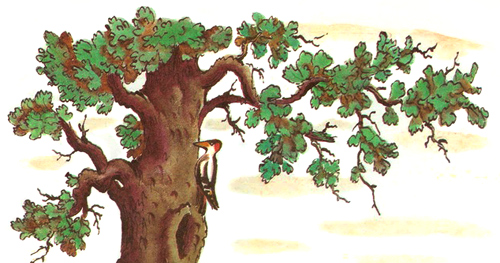 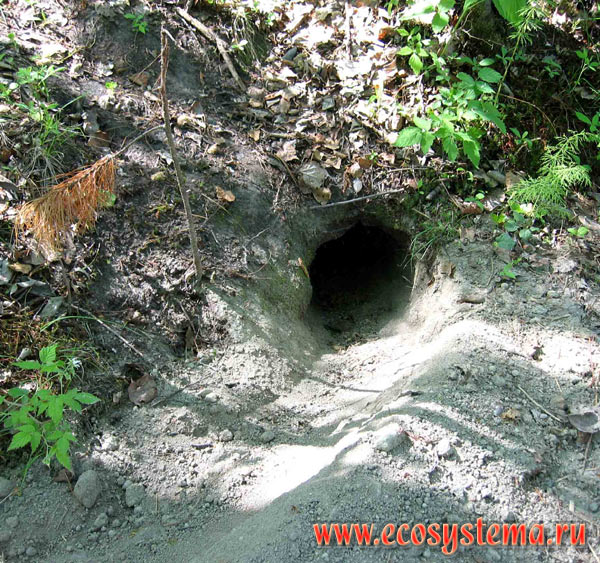 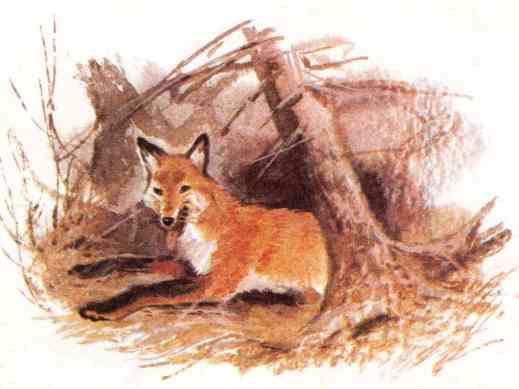 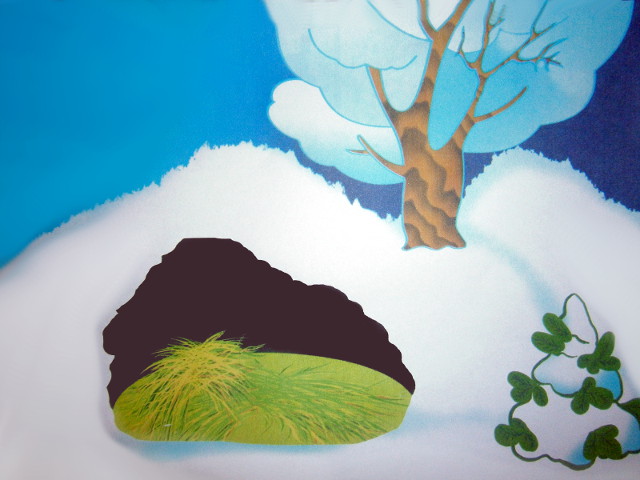 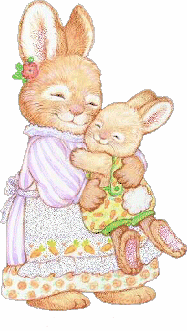 КТО У КОГО?
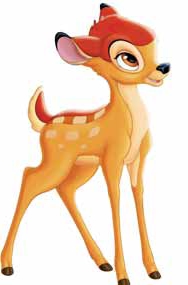 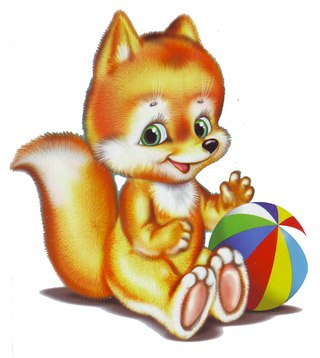 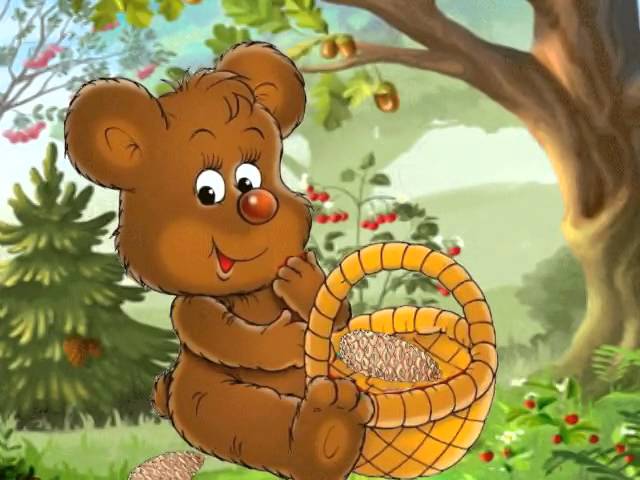 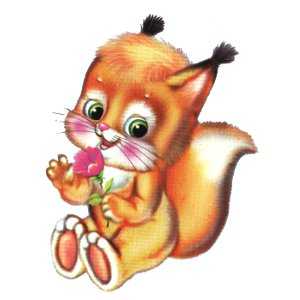 КТО ЧТО ЛЮБИТ?
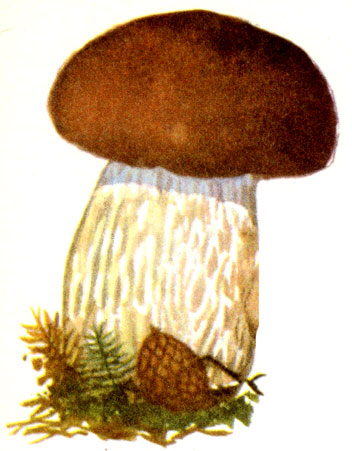 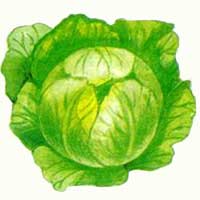 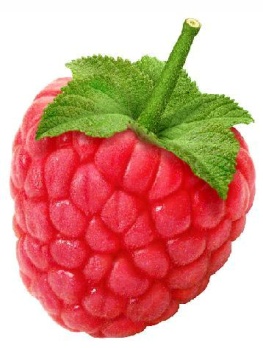 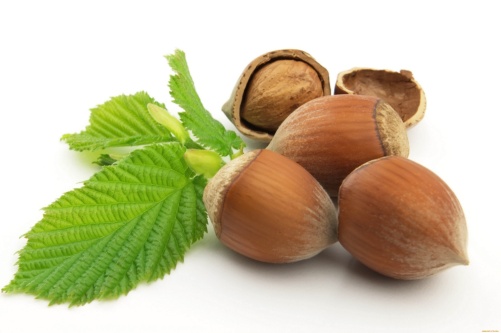 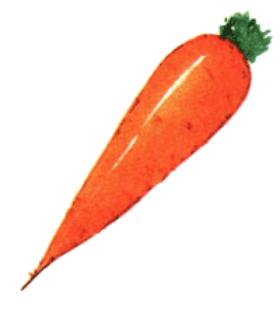 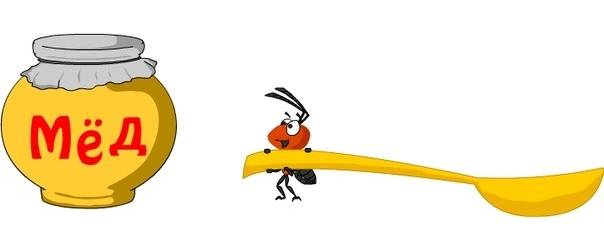 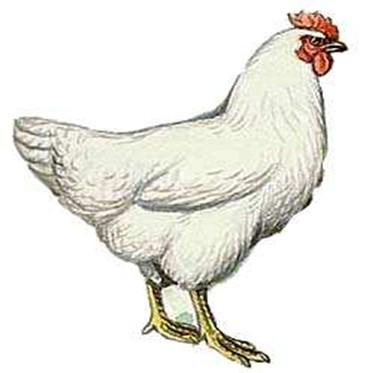 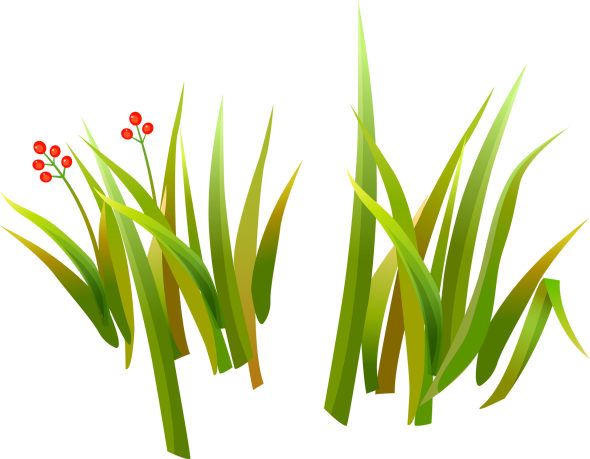 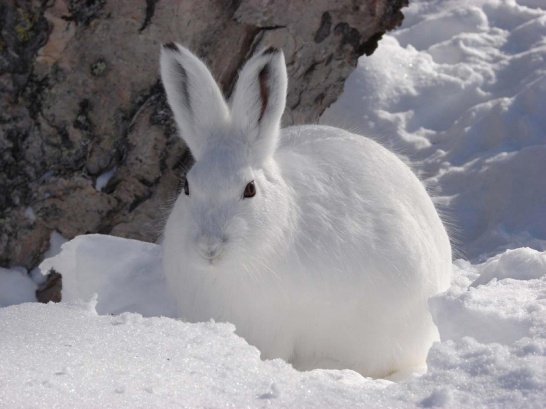